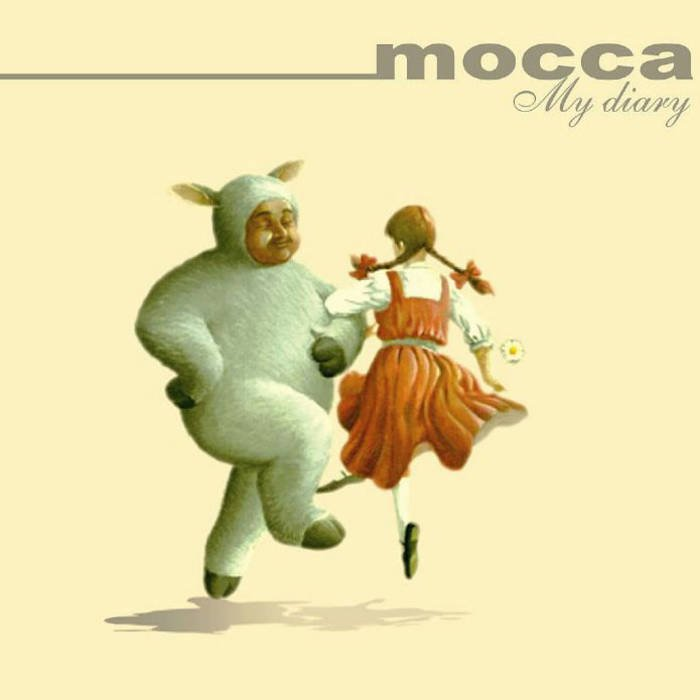 Attributive clause定语从句
主题内容：Attributive clause
作者：罗淦元  
           廖玲锋
单位：华南师范大学外文学院 
           连平县贵东中学
I remember
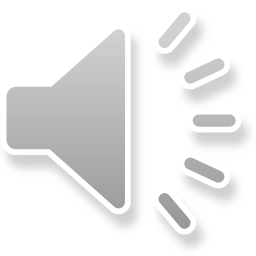 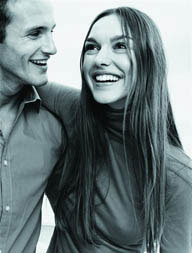 I remember the way (that) you glanced at me, yes I remember.
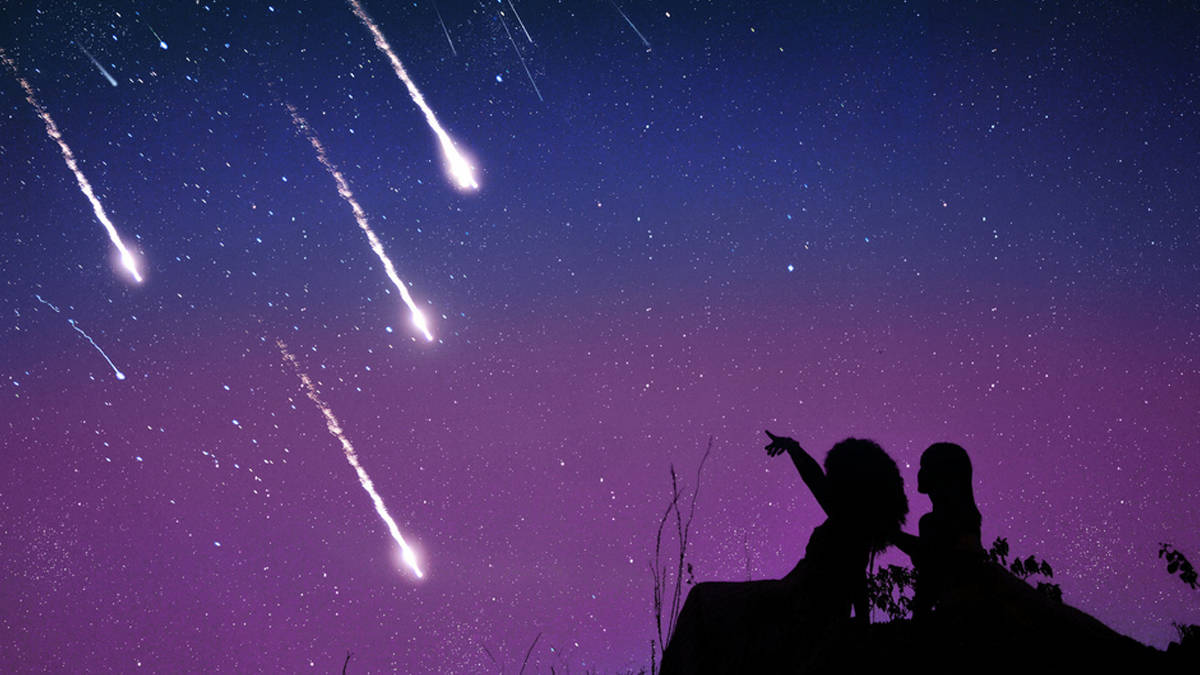 I remember, when we caught a shooting star, yes I remember.
[Speaker Notes: 预览及使用此模板前先下载英文Segoe Script、中文新蒂小丸子小学版字体，预览效果会更加美观！]
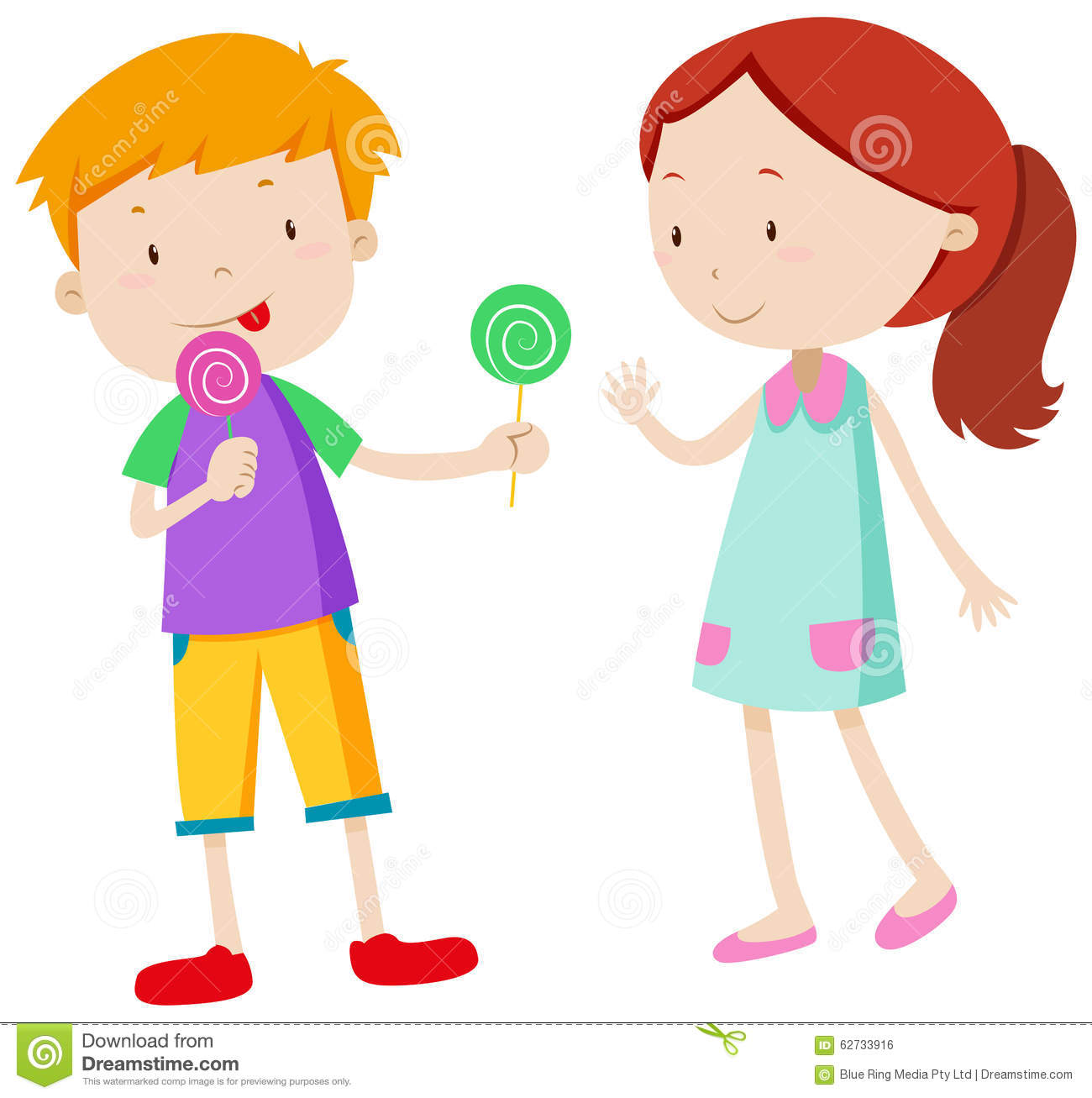 I remember all the things that we shared,
[Speaker Notes: 预览及使用此模板前先下载英文Segoe Script、中文新蒂小丸子小学版字体，预览效果会更加美观！]
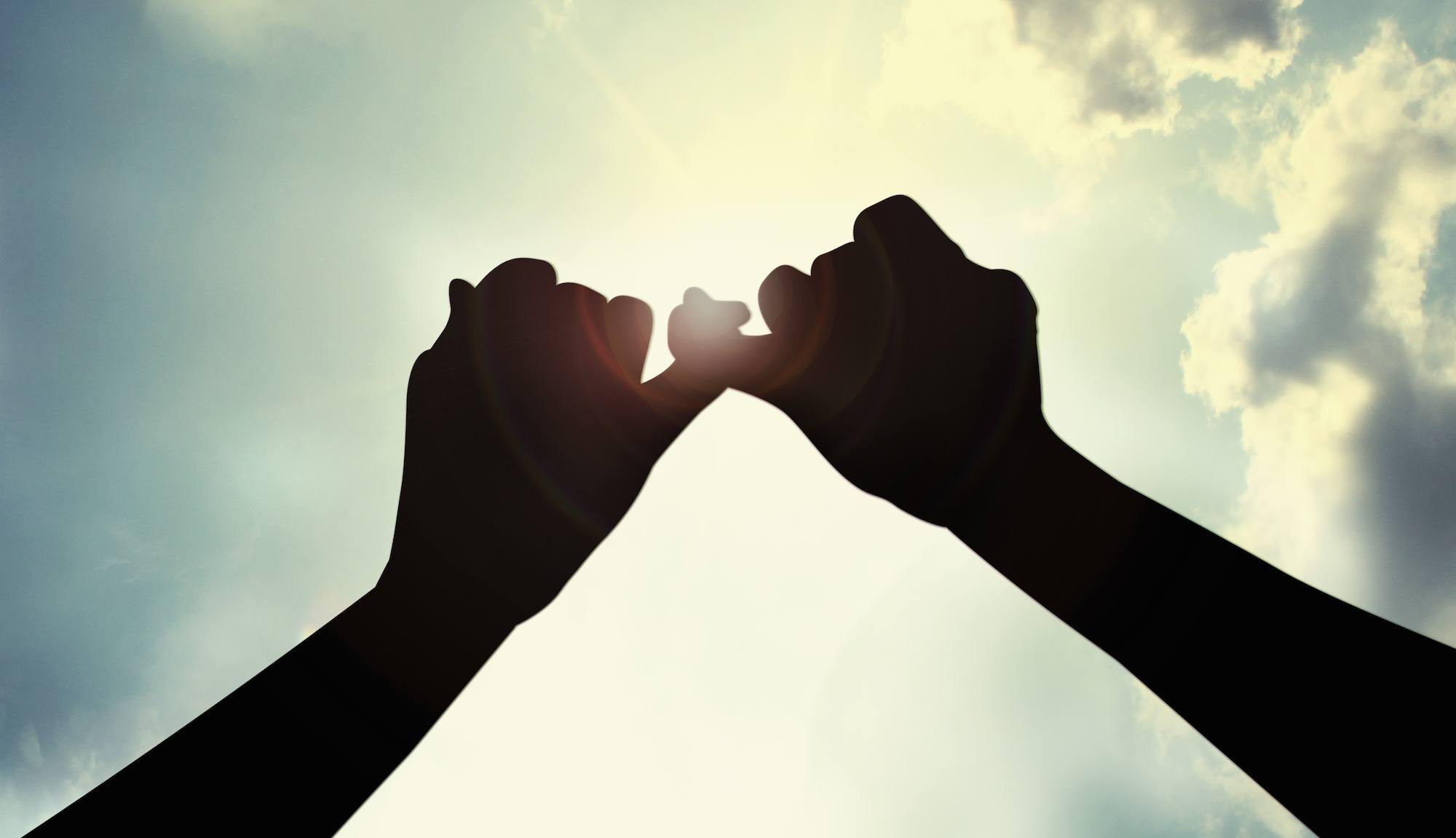 and the promises (that) we made
[Speaker Notes: 预览及使用此模板前先下载英文Segoe Script、中文新蒂小丸子小学版字体，预览效果会更加美观！]
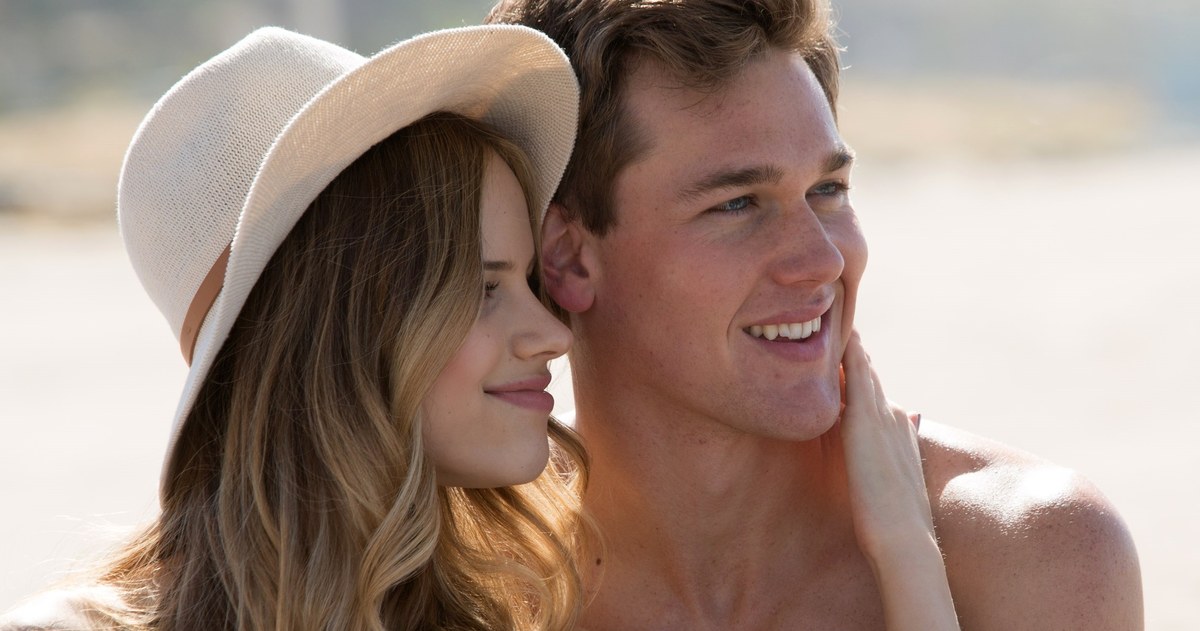 just you and I.
[Speaker Notes: 预览及使用此模板前先下载英文Segoe Script、中文新蒂小丸子小学版字体，预览效果会更加美观！]
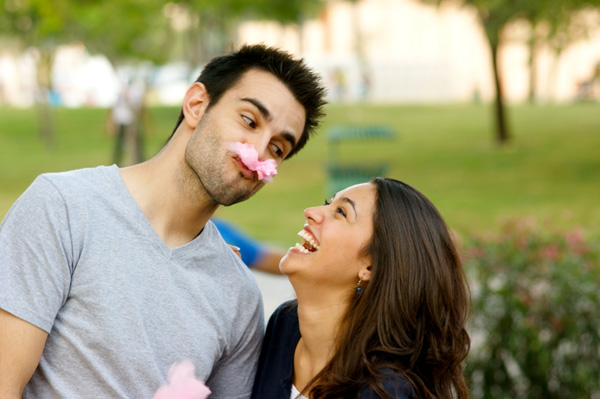 I remember all the laughter (that) we shared,
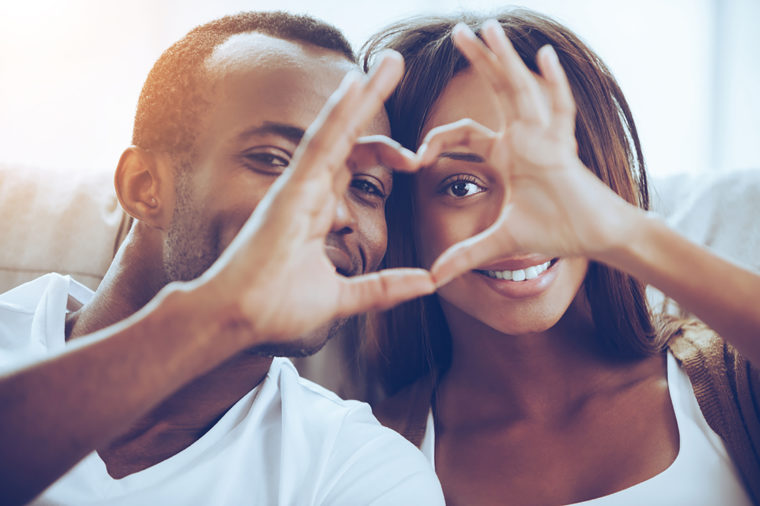 all the wishes (that) we made
[Speaker Notes: 预览及使用此模板前先下载英文Segoe Script、中文新蒂小丸子小学版字体，预览效果会更加美观！]
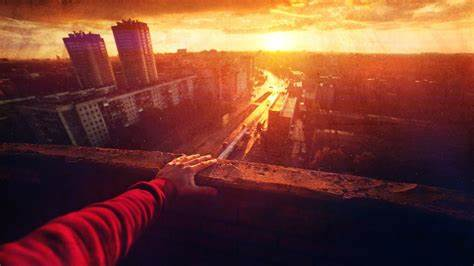 upon the roof at dawn.
[Speaker Notes: 预览及使用此模板前先下载英文Segoe Script、中文新蒂小丸子小学版字体，预览效果会更加美观！]
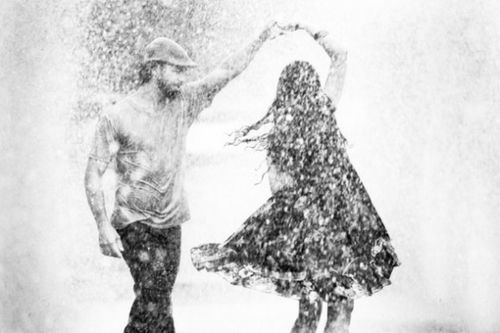 Do you remember when we were dancing in the rain in that December,
[Speaker Notes: 预览及使用此模板前先下载英文Segoe Script、中文新蒂小丸子小学版字体，预览效果会更加美观！]
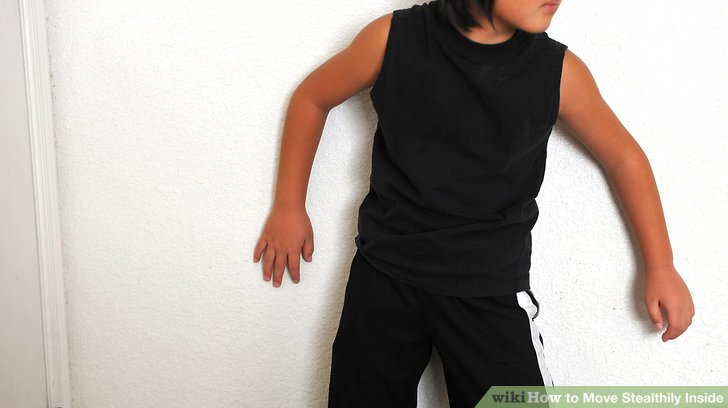 and I remember that when my father thought you were a burglar.
[Speaker Notes: 预览及使用此模板前先下载英文Segoe Script、中文新蒂小丸子小学版字体，预览效果会更加美观！]
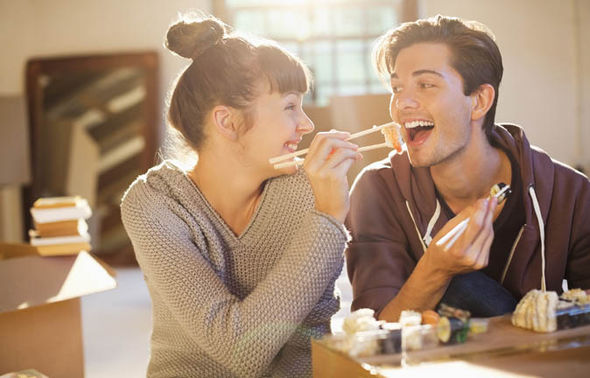 I remember all the things that we shared
[Speaker Notes: 预览及使用此模板前先下载英文Segoe Script、中文新蒂小丸子小学版字体，预览效果会更加美观！]
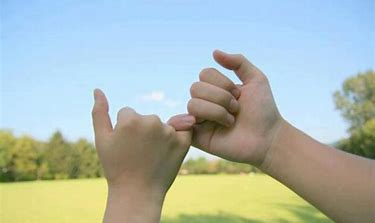 and the promises (that) we made
[Speaker Notes: 预览及使用此模板前先下载英文Segoe Script、中文新蒂小丸子小学版字体，预览效果会更加美观！]
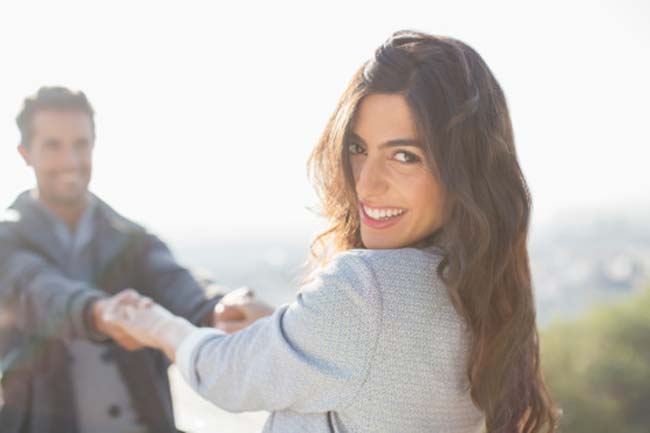 just you and I.
[Speaker Notes: 预览及使用此模板前先下载英文Segoe Script、中文新蒂小丸子小学版字体，预览效果会更加美观！]
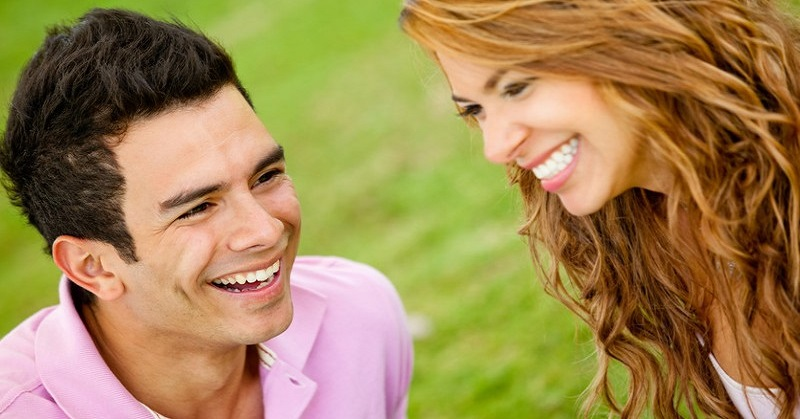 I remember all the laughter (that) we shared,
[Speaker Notes: 预览及使用此模板前先下载英文Segoe Script、中文新蒂小丸子小学版字体，预览效果会更加美观！]
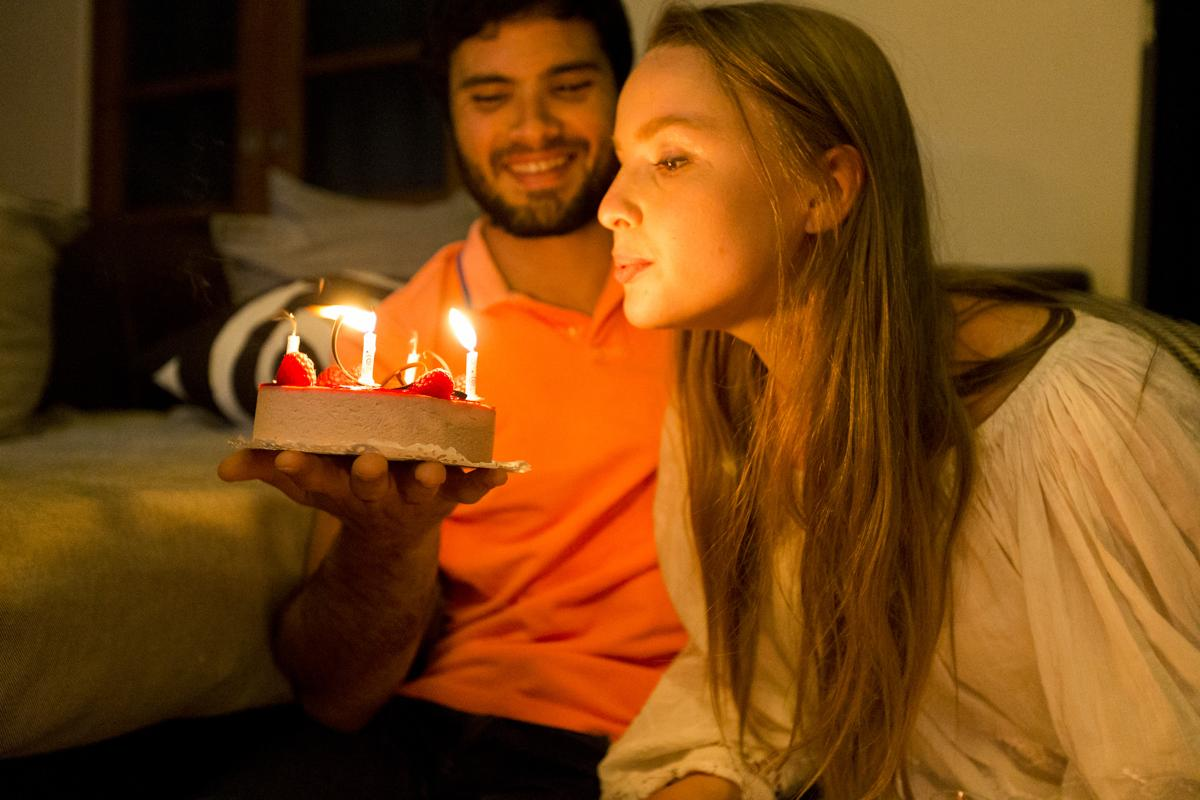 all the wishes (that) we made
[Speaker Notes: 预览及使用此模板前先下载英文Segoe Script、中文新蒂小丸子小学版字体，预览效果会更加美观！]
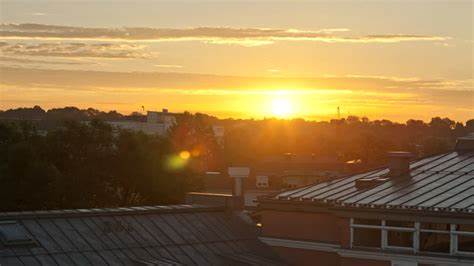 upon the roof at dawn.
[Speaker Notes: 预览及使用此模板前先下载英文Segoe Script、中文新蒂小丸子小学版字体，预览效果会更加美观！]
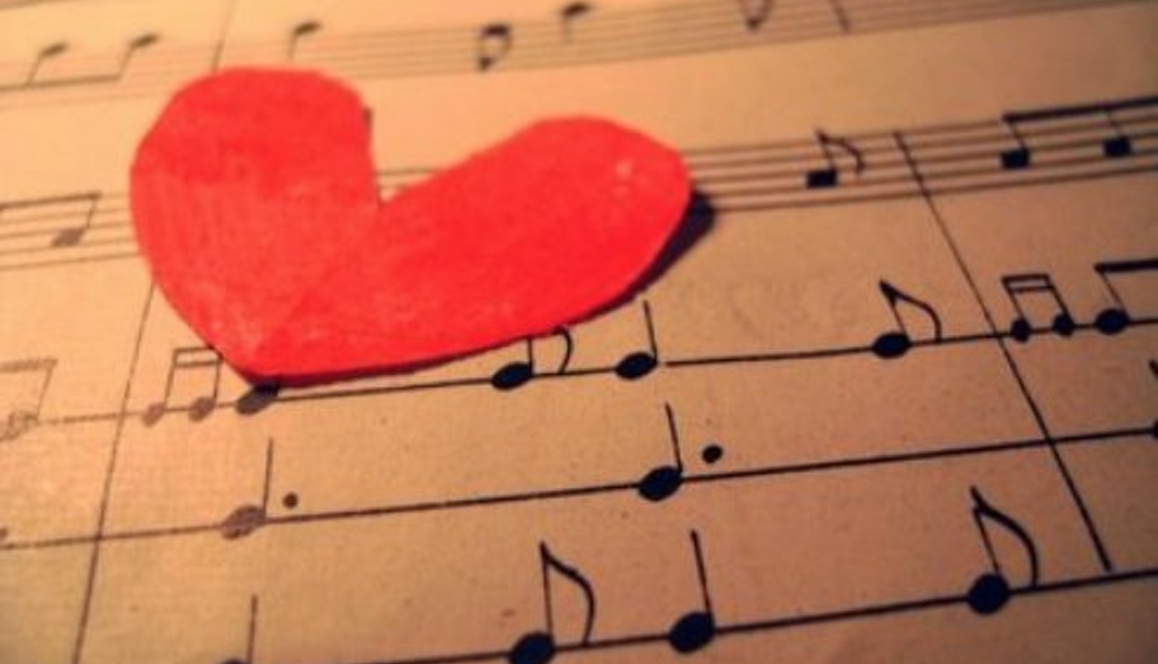 Ba ba ba ba …….
[Speaker Notes: 预览及使用此模板前先下载英文Segoe Script、中文新蒂小丸子小学版字体，预览效果会更加美观！]
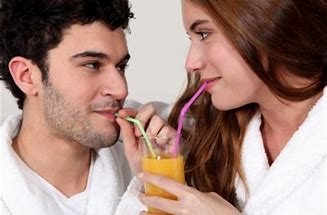 Yes I remember all the things that we shared
[Speaker Notes: 预览及使用此模板前先下载英文Segoe Script、中文新蒂小丸子小学版字体，预览效果会更加美观！]
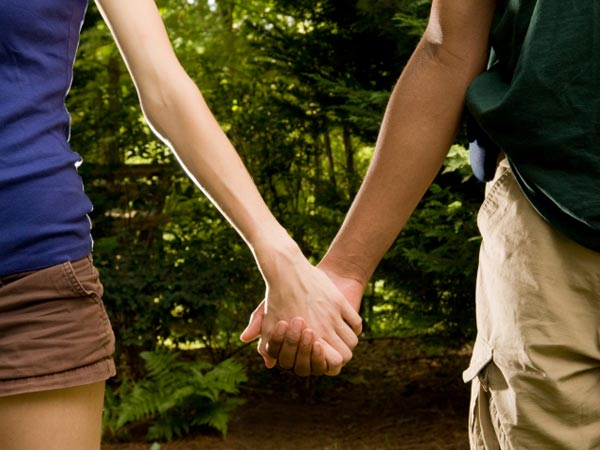 and the promises (that) we made
[Speaker Notes: 预览及使用此模板前先下载英文Segoe Script、中文新蒂小丸子小学版字体，预览效果会更加美观！]
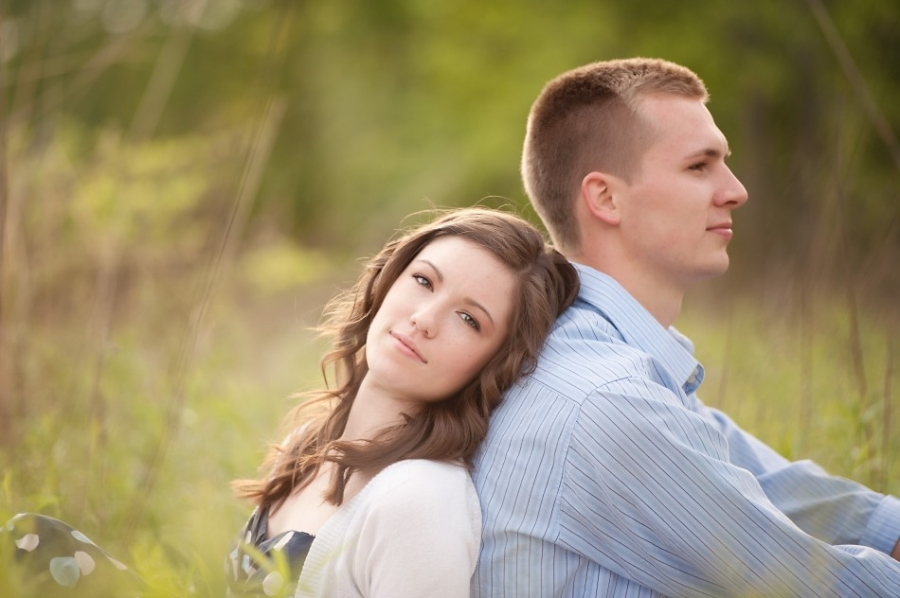 just you and I.
[Speaker Notes: 预览及使用此模板前先下载英文Segoe Script、中文新蒂小丸子小学版字体，预览效果会更加美观！]
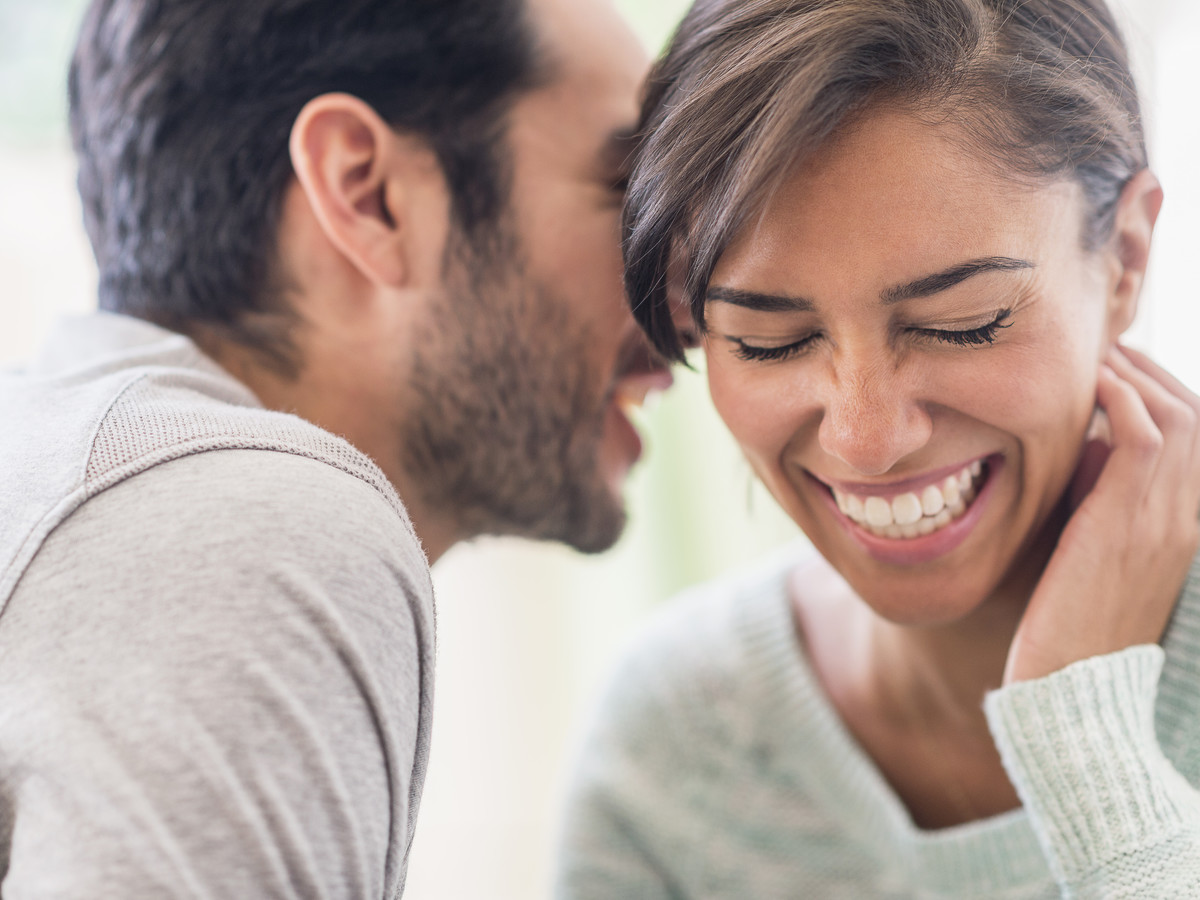 I remember all the laughter (that) we shared,
[Speaker Notes: 预览及使用此模板前先下载英文Segoe Script、中文新蒂小丸子小学版字体，预览效果会更加美观！]
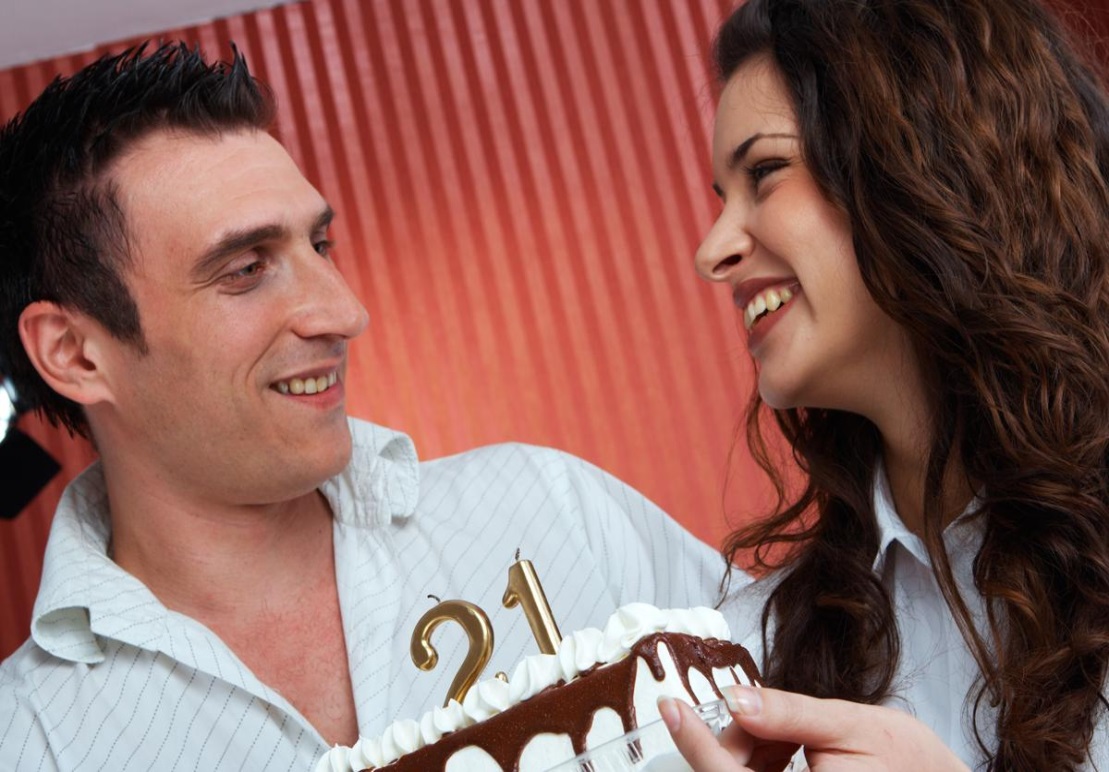 all the wishes (that) we made
[Speaker Notes: 预览及使用此模板前先下载英文Segoe Script、中文新蒂小丸子小学版字体，预览效果会更加美观！]
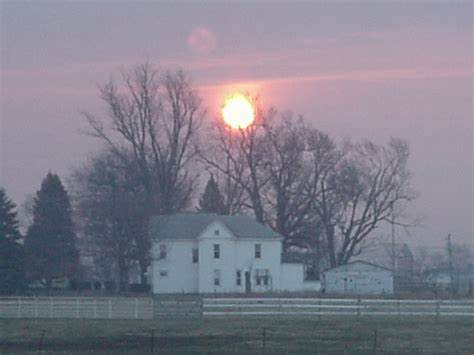 upon the roof at dawn.
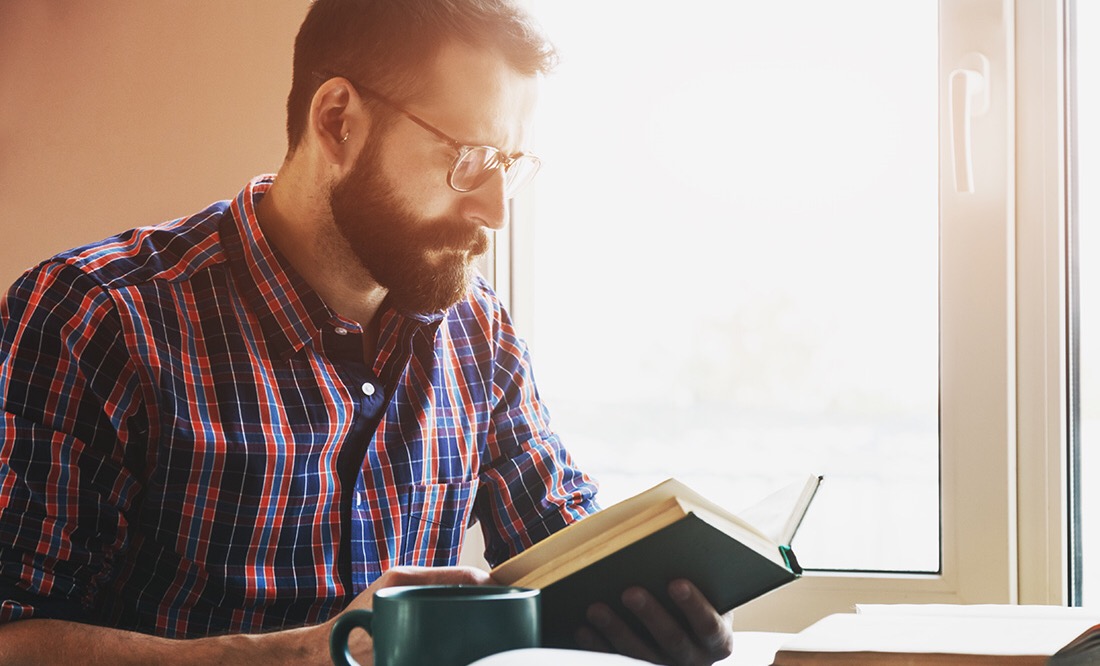 I remember the way (that) you read your books.
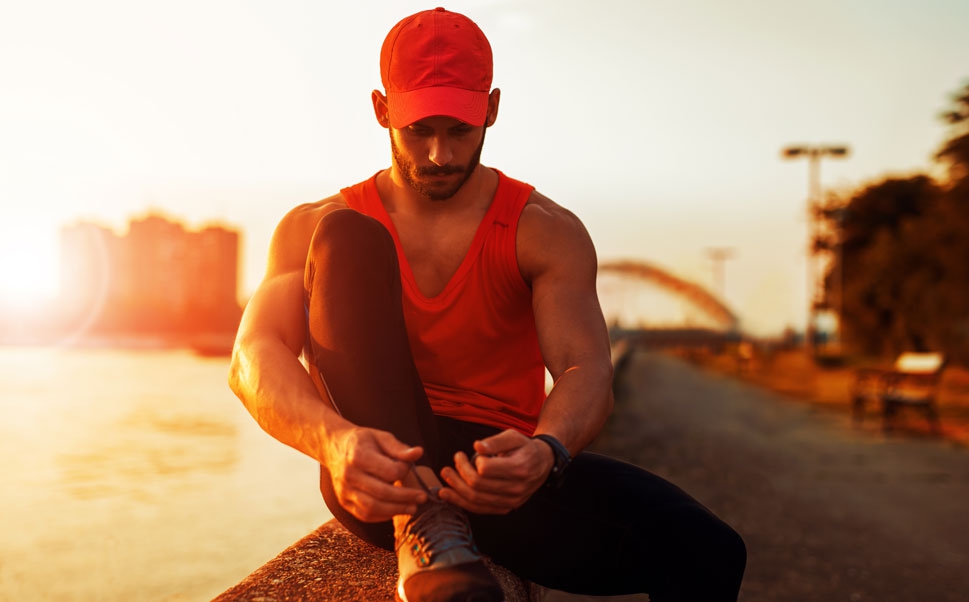 Yes I remember the way (that) you tied your shoes.
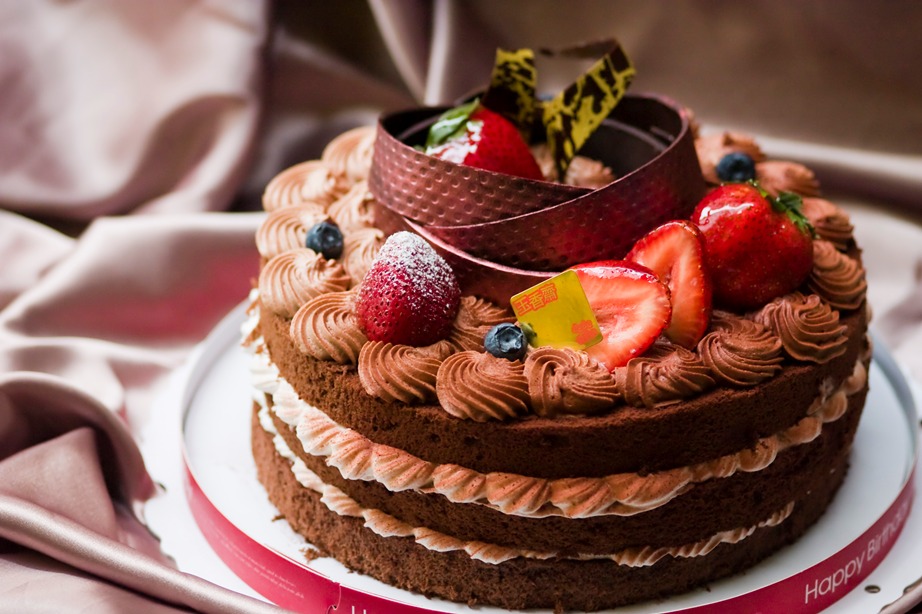 Yes I remember the cake (that) you loved the most.
[Speaker Notes: 预览及使用此模板前先下载英文Segoe Script、中文新蒂小丸子小学版字体，预览效果会更加美观！]
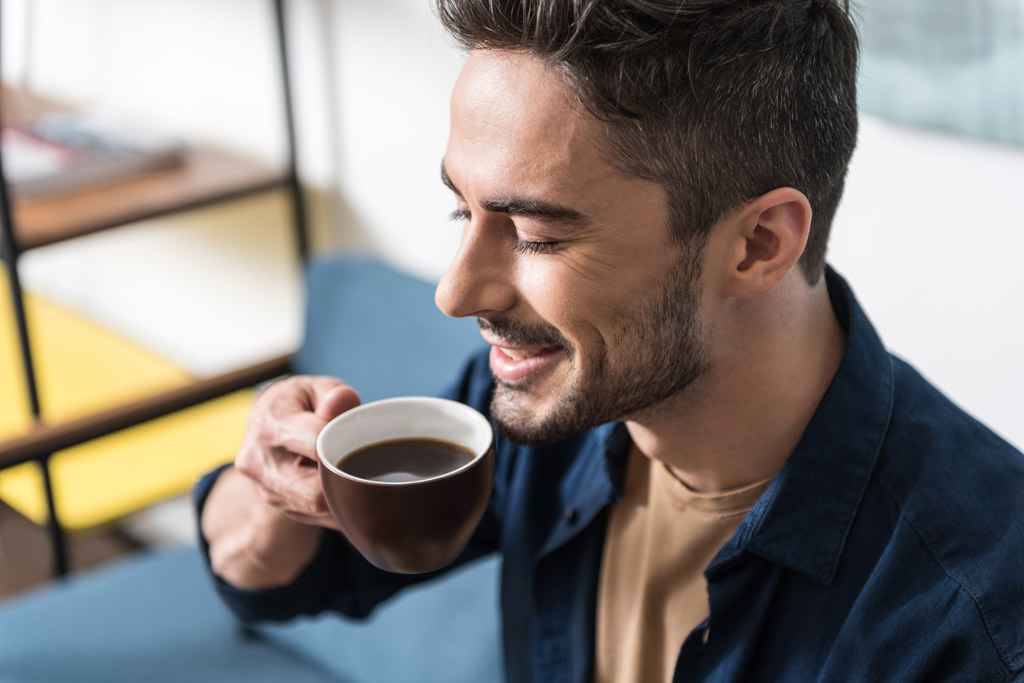 Yes I remember the way (that) your drank you coffee.
[Speaker Notes: 预览及使用此模板前先下载英文Segoe Script、中文新蒂小丸子小学版字体，预览效果会更加美观！]
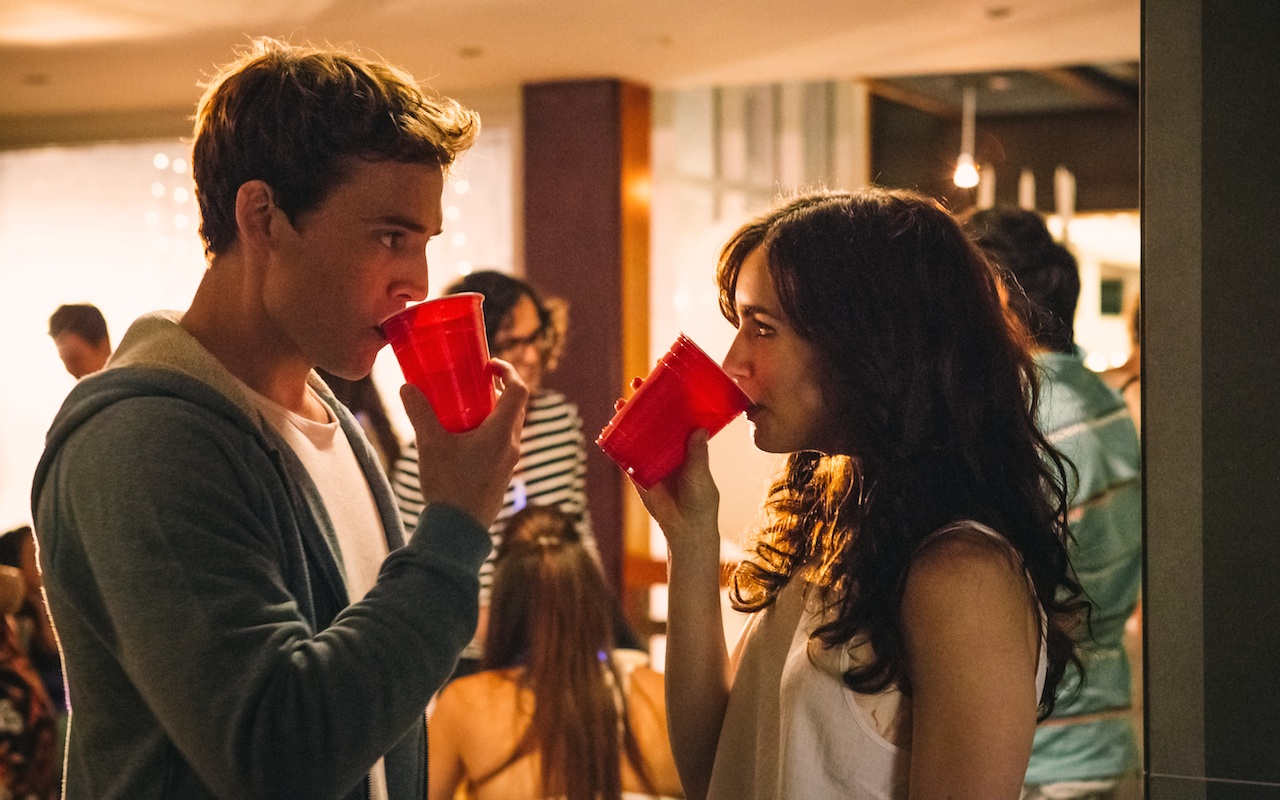 I remember the way (that) your glanced at me,
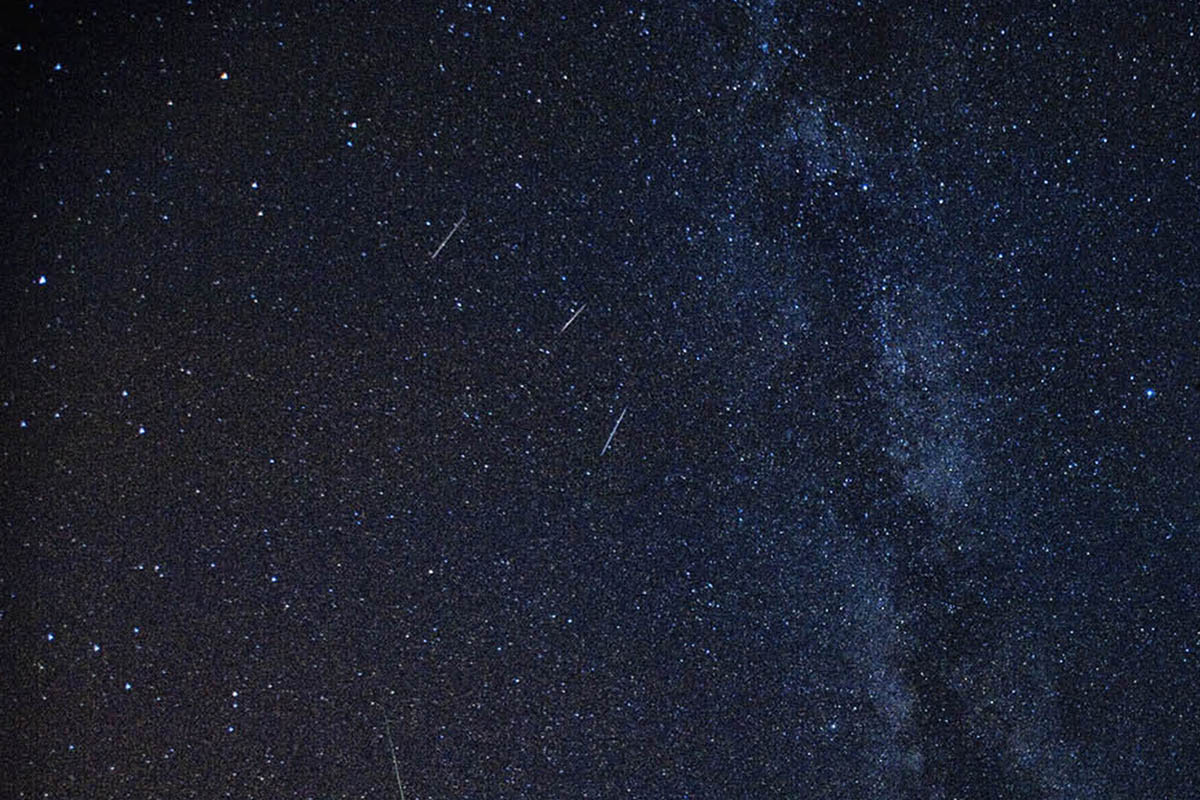 Yes I remember when we caught a shooting star.
[Speaker Notes: 预览及使用此模板前先下载英文Segoe Script、中文新蒂小丸子小学版字体，预览效果会更加美观！]
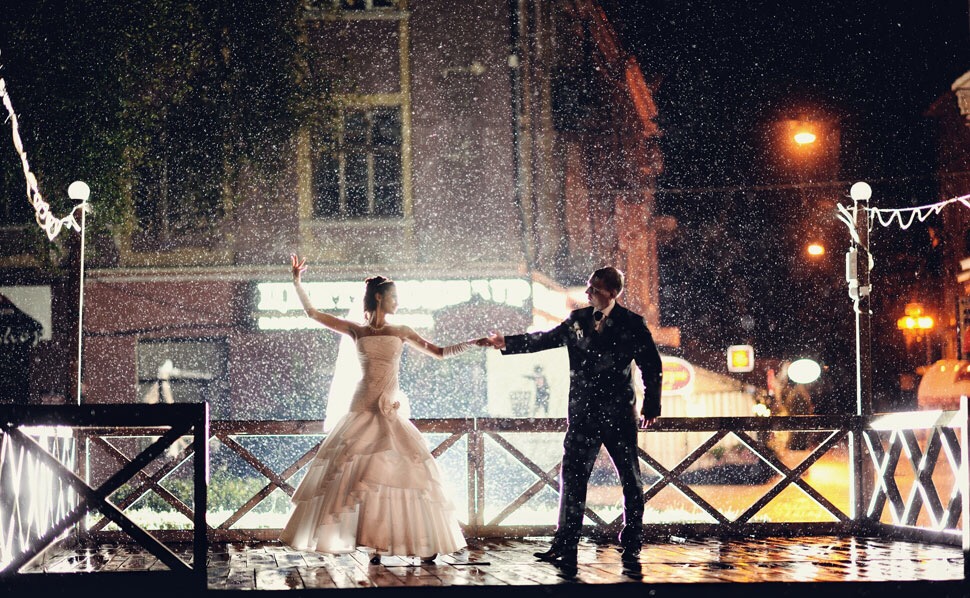 Yes I remember when we were dancing in the rain in that December
[Speaker Notes: 预览及使用此模板前先下载英文Segoe Script、中文新蒂小丸子小学版字体，预览效果会更加美观！]
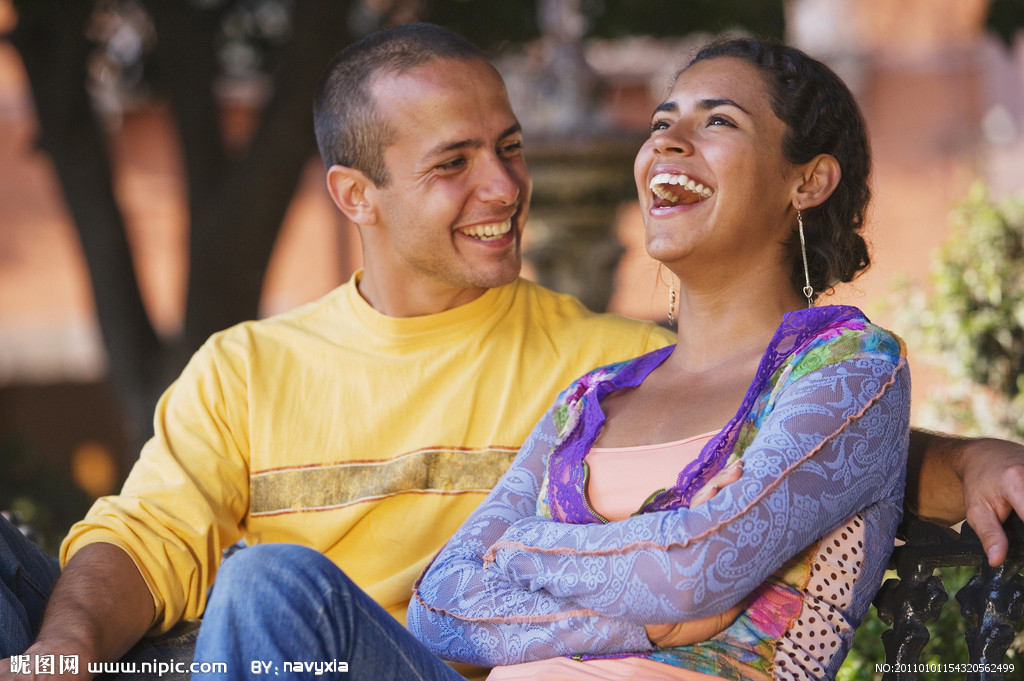 and the way (that) you smile at me,
[Speaker Notes: 预览及使用此模板前先下载英文Segoe Script、中文新蒂小丸子小学版字体，预览效果会更加美观！]
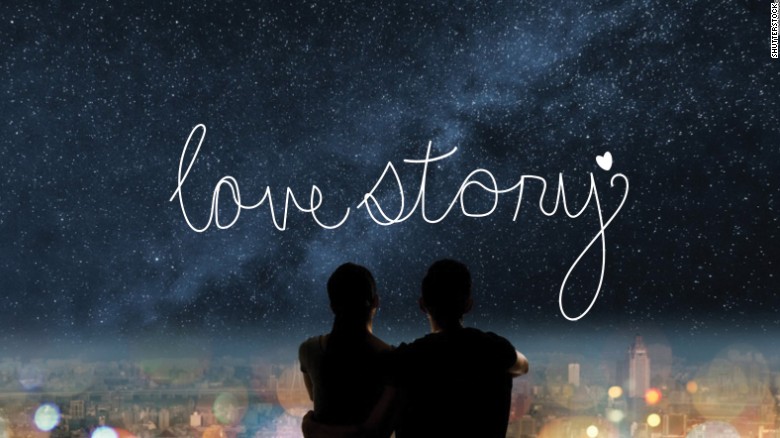 yes I remember.
[Speaker Notes: 预览及使用此模板前先下载英文Segoe Script、中文新蒂小丸子小学版字体，预览效果会更加美观！]
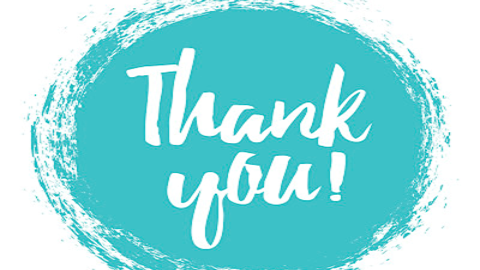